Амінокислоти. Білки.
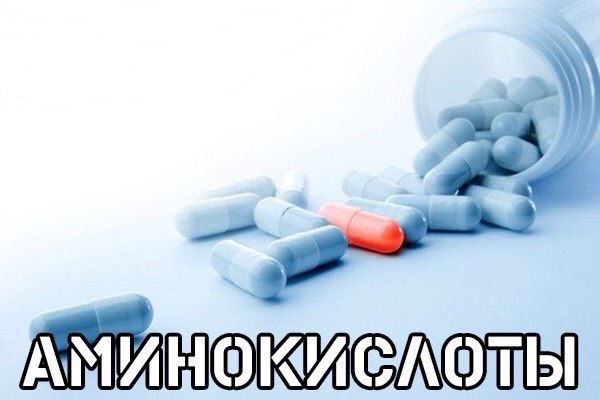 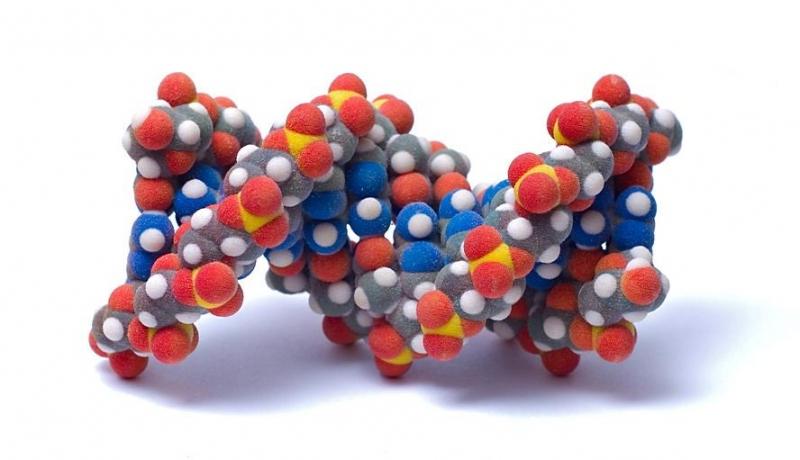 Мета:
Сформувати уявлення єдності органічного світу;
Визначити,що є визначним для існування живих організмів;
Розібрати будову, властивості та функції амінокислот та білків в живих організмах
Цілі
Розібрати речовини амінокислоти та білки за планом:
Будова молекул
Фізичні властивості
Хімічні властивості
Значення для життєдіяльності організмів
Добування 
Застосування
КЗ Верхівцевський НВК
Амінокислота
Органічна сполука, молекули якої одночасно містять аміно- (-NH2) та карбоксильну (-COOH) групи;
Є мономерними одиницями білків, у складі яких залишки амінокислот   з’єднані пептидними зв’язками;
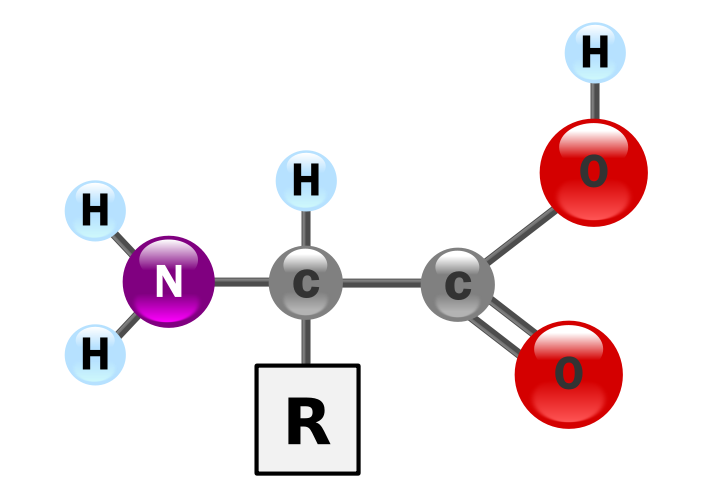 КЛАСИФІКАКЦІЯ АМІНОКИСЛОТ
ФІЗИЧНІ ВЛАСТИВОСТІ
Тверді кристалічні речовини.
Мають високі температури плавлення.
Добре розчиняються у воді.
Мають різний смак: солодкий, гіркий або зовсім без смаку; все залежить від радикала – R в молекулі амінокислоти.
Цим властивостям відповідає структура амінокислот як внутрішніх солей, тому їхні формули часто записують у вигляді біполярного йона: 
                Н3N⁺-СН2-СОО¯↔Н2N-СН2-СООН
ХІМІЧНІ ВЛАСТИВОСТІ
Взаємодіють з кислотами:
Н2N-СН2-СООН + НСІ → (Н3N-СН2-СООН)⁺СІ¯

Взаємодіють з лугами:
Н2N-СН2-СООН + NaОН → Н2N-СН2-СООNa + H2O 

Взаємодіють між собою:
NH2-CH2-COOH + НNH-CH2-COOH → 
                           →NH2-CH2-CO-NH-CH2-COOH
                                                пептидний
                                                                     зв’язок
Функції амінокислот
Деякі з 20-ти протеїногенних амінокислот називаються «незамінними» — це такі, що не виробляються в організмі і повинні надходити з їжею. Для людини це лізин, лейцин, ізолейцин, метіонін, фенілаланін, треонін, триптофан, валін, а для дітей також гістидин та аргінін.
Функції амінокислот
На додаток до синтезу білків, стандартні і нестандартні амінокислоти в тваринному організмі виконують багато інших важливих біологічних функцій. Гліцин та глутамат (аніон глутамінової кислоти) використовуються як нейромедіатори при нервовій передачі через хімічні синапси, нейромедіаторами також є нестандартна амінокислота гамма-аміномасляна кислота, що є продуктом декарбоксилювання глутамату, дофамін — похідне тирозину, і серотонін, який утворюється із триптофану. Гістидин є попередником гістаміну – локального медіатора запальних і алергічних реакцій. Йодовмісний гормон щитоподібної залози тироксин утворюється із тирозину. Гліцин є одним із метаболічних попередників порфіринів (таких як дихальний пігмент гем)
Способи отримання
Лабораторний
Промисловий
Оцтова кислота → хлороцтова кислота → амінооцтова кислота

СН3-СООН + Сl2 → СН2-СООН
                                     |             
                                    Cl

СН2-СООН +  NH3 → СН2-СООН
    |                                    | 
   Сl                                  NH2
гідроліз білка
Використання амінокислот
Амінокислоти знаходять широке застосування в якості харчових добавок. Наприклад, на лізин, триптофан, треонін і метіоніном збагачують корми сільськогосподарських тварин, додавання натрієвої солі глутамінової кислоти (глутамату натрію) надає ряду продуктів м'ясний смак.
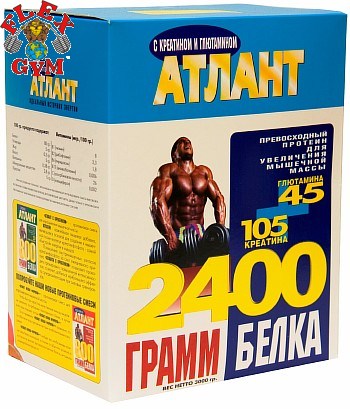 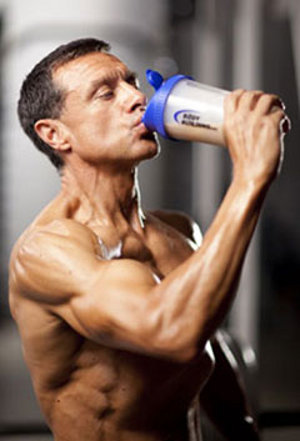 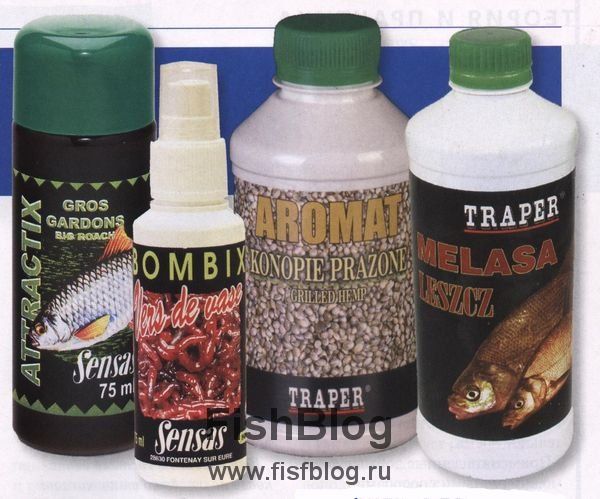 У суміші або окремо амінокислоти застосовують у медицині , у тому числі при порушеннях обміну речовин і захворюваннях органів травлення , при деяких захворюваннях центральної нервової системи ( γ - аміномасляна і глутамінова кислоти , ДОФА ) .
Амінокислоти використовуються при виготовленні лікарських препаратів , барвників , в парфумерної промисловості , у виробництві миючих засобів , синтетичних волокон і плівки і т. д.
     Для господарських та медичних потреб амінокислоти отримують за допомогою мікроорганізмів шляхом так званого мікробіологічного синтезу (лізин , триптофан , треонін ) ; їх виділяють також з гідролізатів природних білків ( пролін , цистеїн , аргінін , гістидин ) . Але найбільш перспективні змішані способи отримання, що суміщають методи хімічного синтезу та іспользованіеферментов .
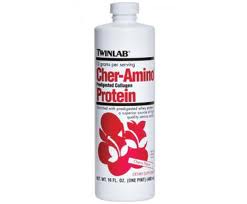 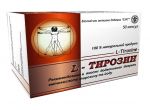 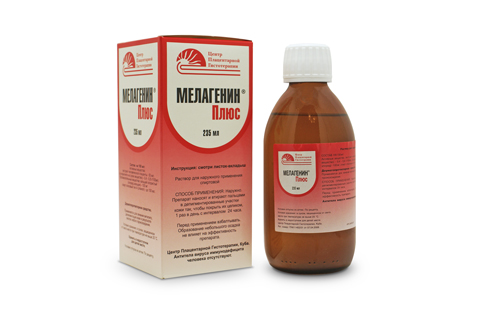 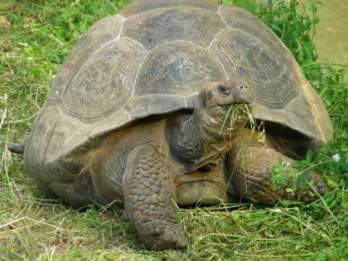 Що таке білки?
Білки, або протеїни (від греч. «протес» — «перший»), — це природні органічні сполуки, які забезпечують всі життєві процеси будь-якого організму.
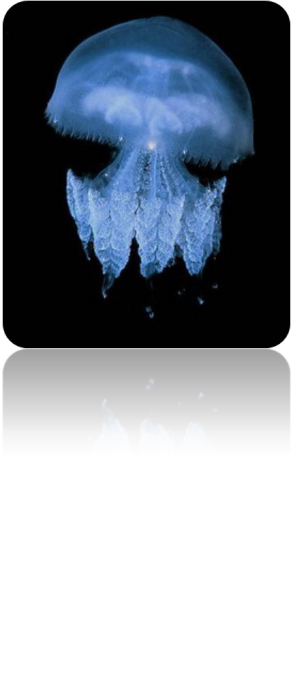 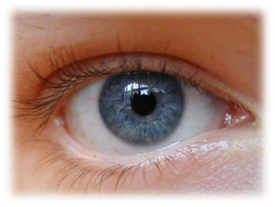 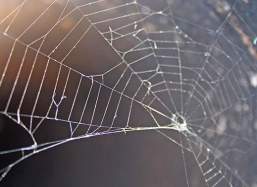 Хто є засновником хімії білка?
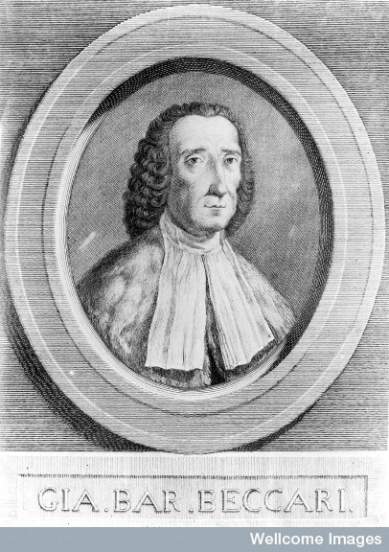 Вперше білок був виділений    
(у вигляді клейковини) в 1728 р. італійцем Якопо Бартоломео Беккаріа (1682 - 1766) з пшеничного борошна. Цю подію прийнято вважати народженням хімії білка.
З чого складається білок?
O2
H2
N
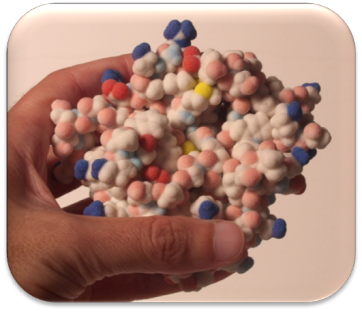 C
S
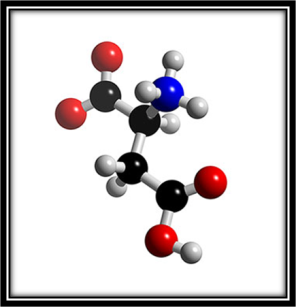 Склад білків
Модель білка
Модель амінокислоти
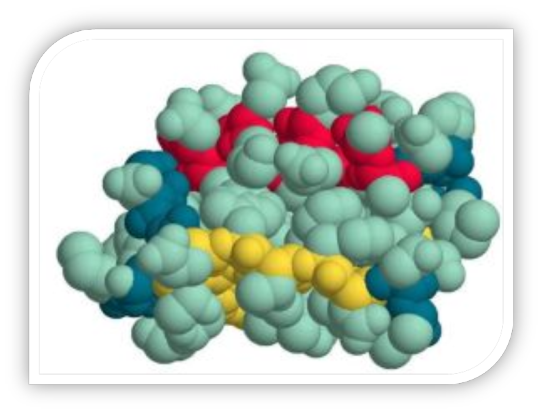 Молекули білків - ланцюги, побудовані з амінокислот
Білки складаються з амінокислот.
Всього амінокислот 
понад 100 видів. Білки будуються тільки з 20 амінокислот.
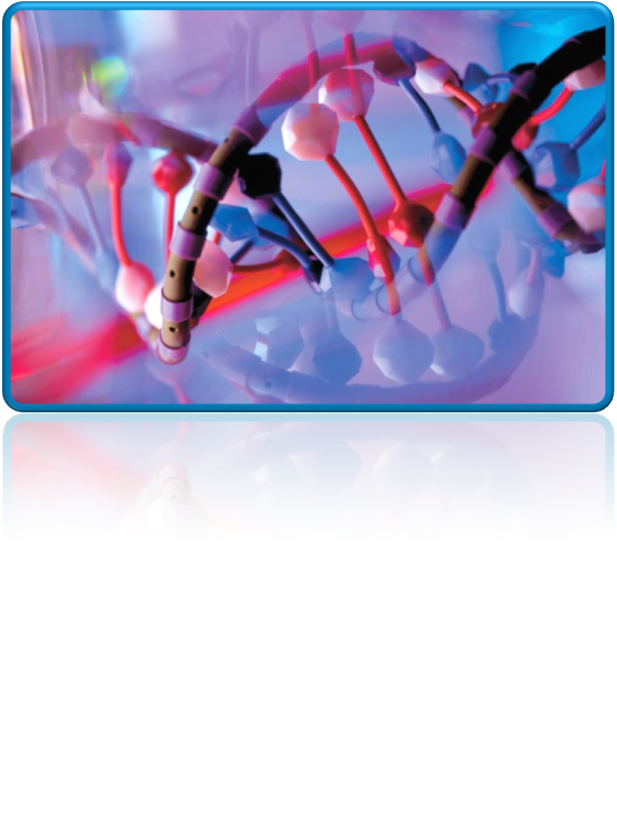 Первинна структура
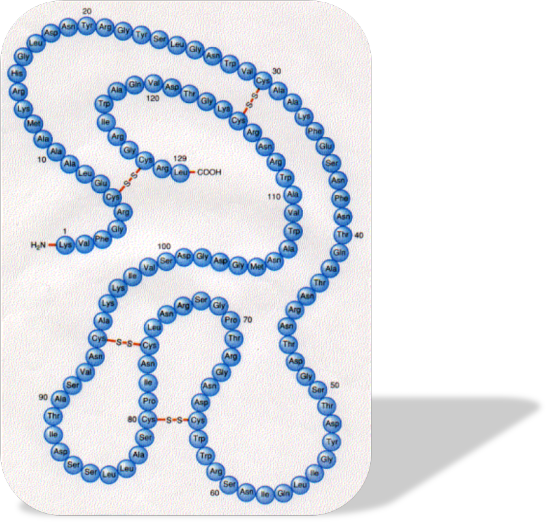 Первинна структура - число і послідовність амінокислот, з'єднаних один з одним пептидними зв'язками в поліпептидного ланцюга
Вторинна структура
Для будь-якого білка характерна крім первинної ще й певна вторинна структура. Зазвичай білкова молекула нагадує розтягнуту пружину.
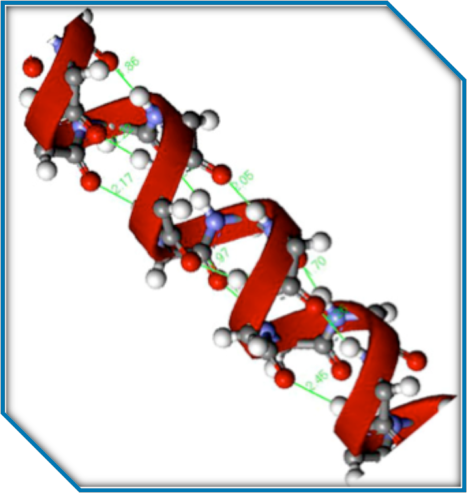 Третинна структура
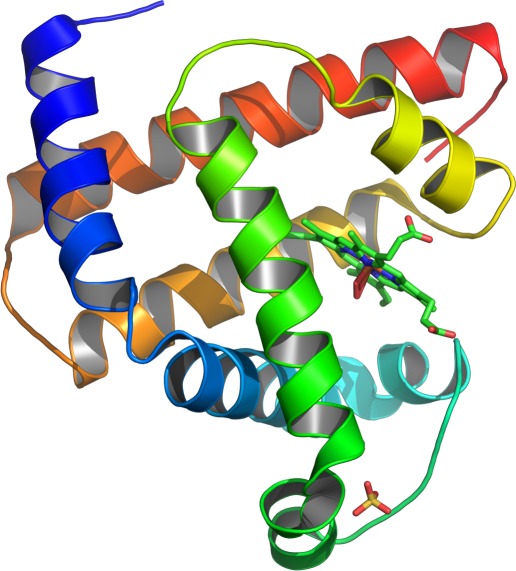 Поліпептидні ланцюги згорнуті особливим чином в компактну глобулу. Спосіб згортання поліпептидних ланцюгів глобулярних білків називається третинною структурою
Четвертинна структура
Багато білків з особливо складною будовою складаються з декількох поліпептидних ланцюгів. Спосіб спільної упаковки та укладання цих поліпептидних ланцюгів називають четвертинною структурою білка
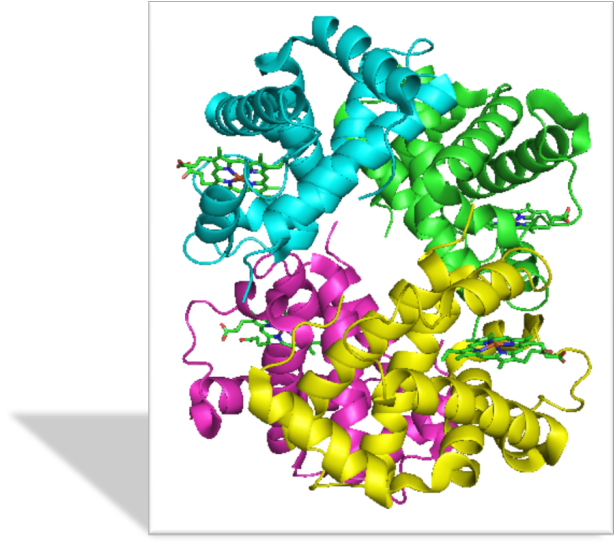 Фізичні властивості білка
Гемоглобін
Білок у твердому стані
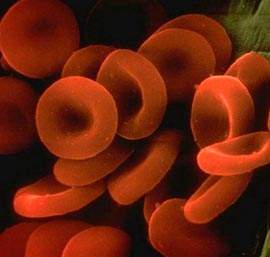 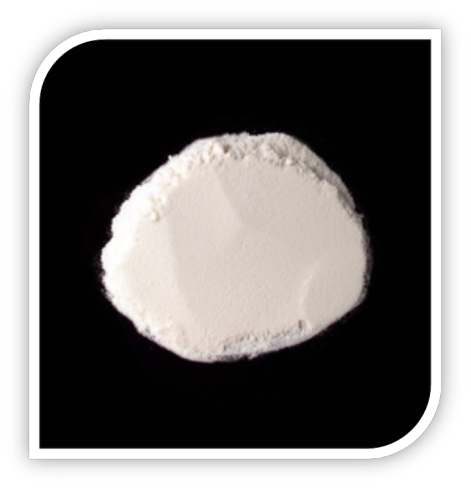 Хімічні властивості білків
1. Гідроліз білків
 Гідроліз білків призводить до розщеплення поліпептидних зв'язків:
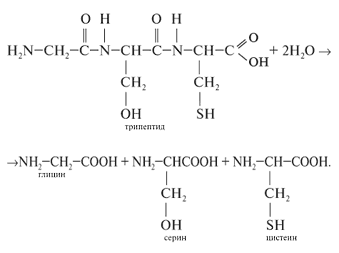 2. Денатурація білків
Денатурація - порушення природної структури    білка під дією нагрівання і хімічних реагентів. 
        а) висока або низька температура 
        б) механічний вплив; 
        в) опромінення; 
        г) отрути; 
        д) дія спирту; 
        б) дія солей важких металів (Pb, Hg та ін.)
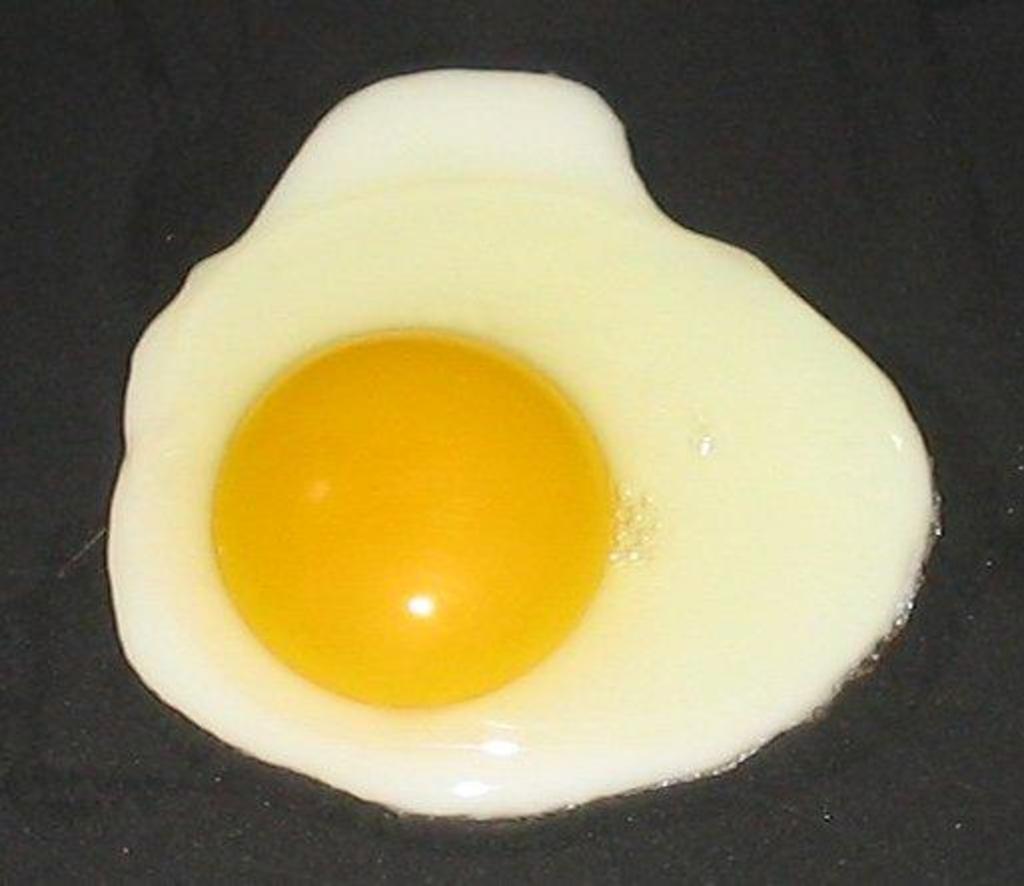 3. Кольорові якісні реакції білків
а) Біуретова реакція  з  (Cu (OH) 2; )
б) ксантопротеїнова реакція з (HNO3 конц.);
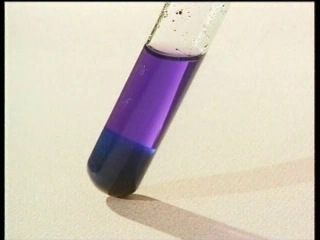 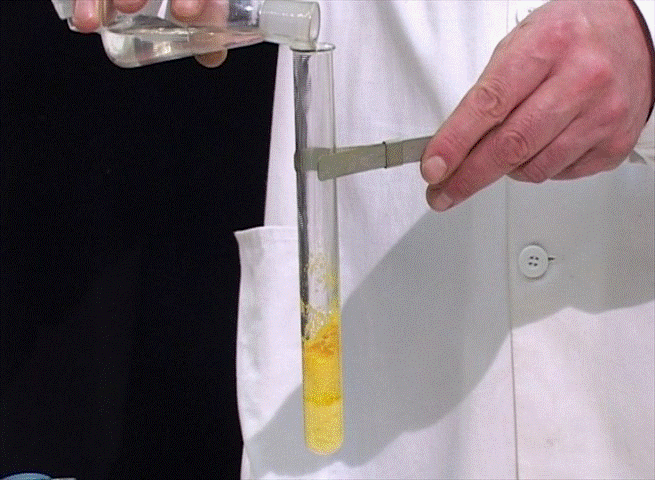 Транспортна функція
Гемоглобін з'єднується в легенях  з киснем, перетворюючись на оксигемоглобін. Досягаючи з током крові органів і тканин, оксигемоглобін розщеплюється і віддає кисень.
Полягає у зв'язуванні та доставці (транспорті) різних речовин від одного органу до іншого.
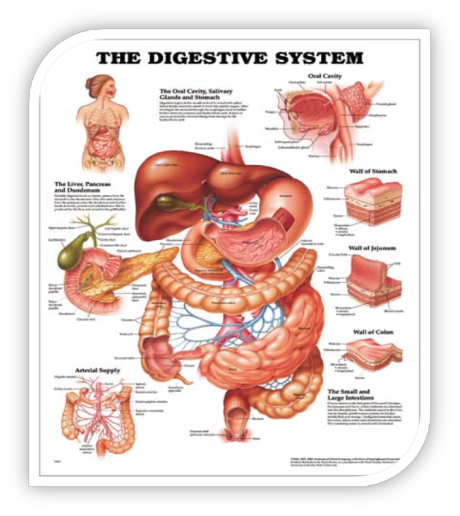 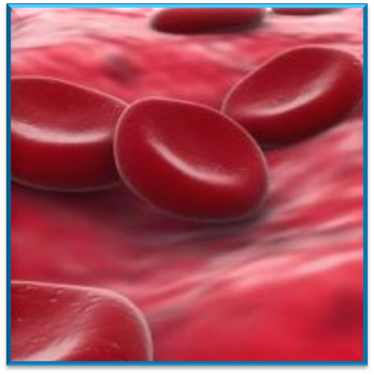 Захисна функція
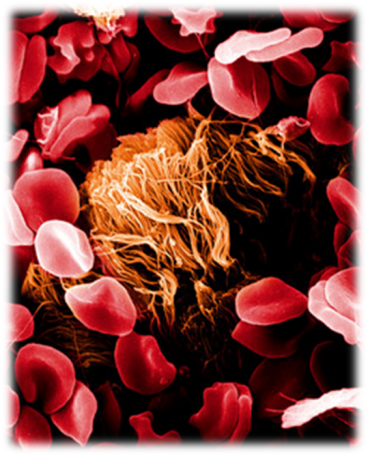 Антитіла знешкоджують речовини, що надходять в організм або з'являються в результаті життєдіяльності бактерій і вірусів
Білок плазми крові фібриноген, беручи участь 
у згортанні крові, зменшує крововтрати.
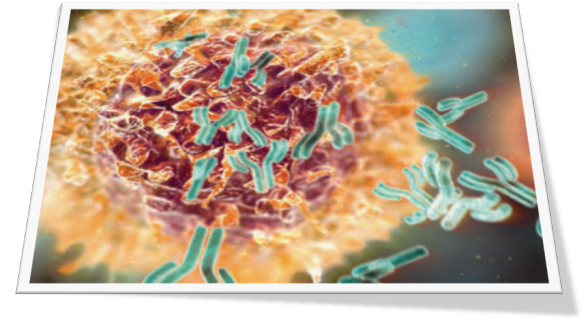 Структурна функція
Білки становлять основу будови клітини
Гідролізований колаген
 (білок сполучної тканини)
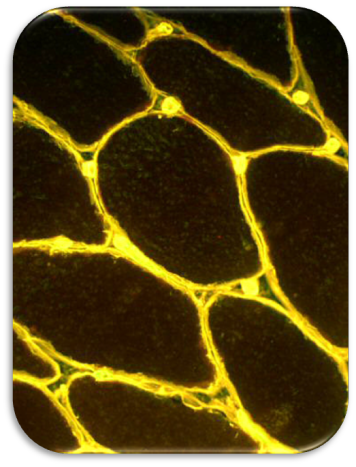 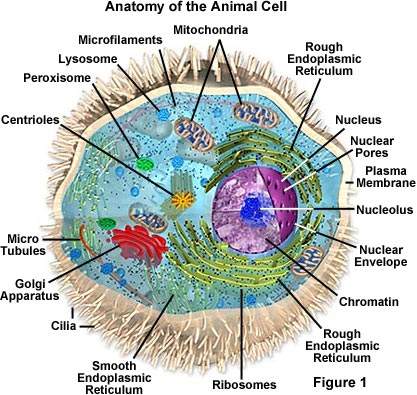 Білки, жири і вуглеводи - основа харчування
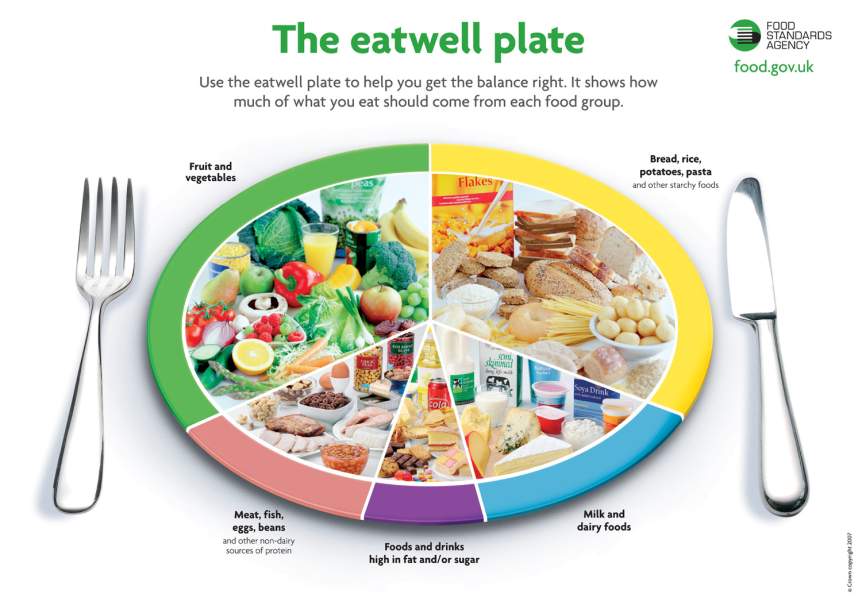 Повноцінні і неповноцінні білки
Неповноцінні білки містять 
не всі незамінні амінокислоти
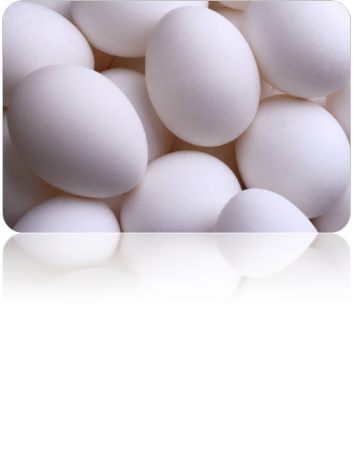 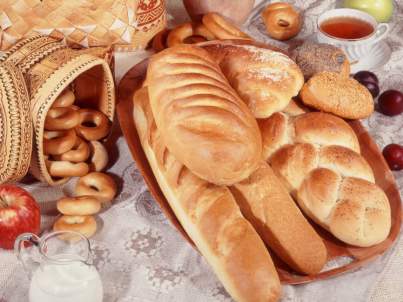 Повноцінні білки - це ті, 
до складу яких входять всі незамінні амінокислоти.
Повноцінні білки
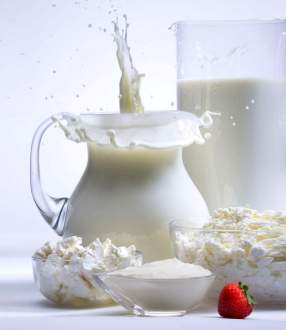 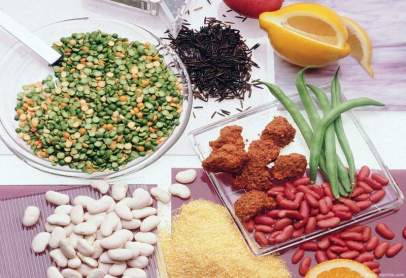 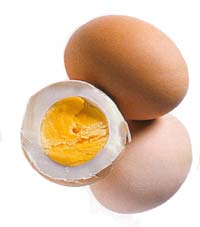 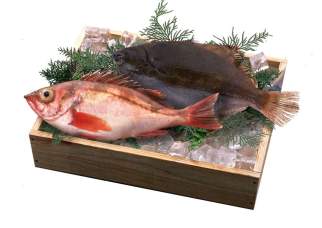 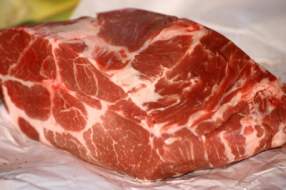